Сделать первый шаг — очень просто!
The universe is commonly defined as the totality of everything that exists including all physical matter and energy
(495) 226-74-30
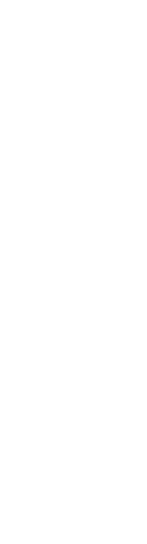 art@prcomm.ru
www.kit5.ru